ÇOCUKLUK ÇAĞI KANSERLERİNDE BELİRTİ VE BULGULAR
Kanserli Çocuk
O limana ulaşmak istemiyorum, Batmak istiyorum sebepsiz yere en dibe. Bu sınırsız karamsarlıklar niye? Yitirmekten mi korkuyorsunuz beni? Hayır! ! ! Umutları olan ben, Yitirmedim daha kuvvetimi. Ne oldu sizlere? Anne, baba ve dostlarım Nerede o iyimser düşleriniz? Bir şato kurdum zamanında O yüce sevginizle. Şimdi siz o değilsiniz sanki, Sanki bir şey var sizi inciten. Merhametsizce her yanımı saran şey de ne? Kocaman bir çaresizlik ve soğuk, Çok soğuk, ısıt beni anne... Anne, biliyorum.Bir ölü var. Ama kim? Niye? Uç diyorsun baba.Nasıl? Kanadı kırık bir martıyım. Ölüyüm çoktan, yenildim. Bir tümöre, çaresizliğime...
Kanser Nedir?
Kanser hücrelerin anormal ve kontrolsüz bir şekilde çoğalmasıdır.
Çocuklarda Kanser Nedenleri
1-ÇEVRESEL FAKTÖRLER
2-GENETİK FAKTÖRLER
Çocuklarda Kanser Nedenleri
Çevresel faktörler• İyonize radyasyon 
Gebelikte çekilen röntgen filmleri yenidoğan bebekte tümör gelişme riskini artırmaktadır.
Japonya’da atom bombası sonrası yaşayan çocuklarda lösemi riskinin, kız çocuklarda ayrıca meme kanseri riskinin arttığı gözlenmiştir.
Çernobil olayından sonra çevre ülkelerde tiroid kanseri 50 kat artmıştır.
• Ultraviyole Çocukluk ve ergenlik döneminde fazla güneş ışığı alanlarda ileri dönemde cilt kanseri riski artmaktadır.•
 İlaçlar DES Hidantoin•
 Enfeksiyonlar Epstein-Barr virus (EBV) : Burkitt lenfoma ve Hodgkin hastalığı Human immunodeficiency virus (HIV):Kaposi sarkomu ve lenfoma Hepatit B virüs: Karaciğer kanseri
Çocuklarda Kanser Nedenleri
1. Çevresel faktörler• Diğer Elektromanyetik alanlar: Lösemi, beyin tümörü 
Kimyasallar: C vitaminli içeceklerin içerisindeki Na Benzoat ile askorbik asitin etkileşmesi içerisindeki benzen oranını normalin 8 katı kadar arttırmaktadır.
Gebelik sırasında alkol alınması, sigara içilmesi, saç boyası kullanılması, babanın mesleği gereği kimyasallarla teması, tarım ilaçlarının kalıntıları kanserojenik etki yapabilmektedir.
Pestisitler: Beyin tümorleri 
Solventler: Beyin tümörleri, lösemiler, nöroblastomlar, hepatoblastomlar
Ağır Metaller: HepatoblastomPetrol ürünleri: Wilms tümörü, lösemi, hepatoblastom
Çocuklarda Kanser Nedenleri
Kanser oluşumunu baskılayıcı genlerin etkisizleşmesi GENLERDE OLUŞAN YAPISAL BOZUKLUKLAR Kanser büyümesini kolaylaştıran genlerin aktifleşmesi Tamir mekanizmasında sorunlar
Çocuklarda Kanser Nedenleri
Meme kanseri Beyin tümörü Kemik tümörleri Yumuşak doku sarkomları Lösemi Adrenokortikal tümörler P53GENMUTASYONULi Fraumeni Sendromu(Ailesel Kanser)
Çocuklarda Kanser Nedenleri
AİLEVİ YATKINLIK
RETİNOBLASTOM
WILMS TÜMÖRÜ
Çocuklarda Kanser Nedenleri
Nörofibromatosiz tip 1: Optik gliom ve beyin tümörü KANSER RİSKİNİARTIRANGENETİKHASTALIKLAR Down sendromu: ALL Turner sendromu: Gonadoblastomİmmün yetmezlik hastalıkları(Xeroderma pigmentosum, ataxia telengiectasia): Lenfoma
Çocukluk Çağı Kanserleri
Erişkinlerden çok daha nadir Tüm kanserlerin %0.5’i   15 yaşından küçük çocuklarda Yaşam koşullarında düzelme Yeni tedavi yöntemleri ve ilaçlar Daha iyi bakım hizmetleri Uzun süreli yaşam oranlarında iyileşme
Çocukluk Çağı Kanserleri
Biyoloji Yayılım Tedaviye  cevap Erişkin kanserlerinden farklı 
ERKEN TANI ÖNEMLİ!
Primer yerleşim Dokular Organlar
Çocuklar Erişkinler Primer yerleşim  Dokular Organlar Histopatoloji Epitelyal dışı >% Epitelyal >%80(mezenkimal,embryonal) Başvuru evresi %80 yaygın Lokal / bölgesel Tarama Nöroblastom Mammografi(katekolaminler,USG)  Gizli kan Kolonoskopi SitolojiPSA Tedaviye yanıt Daha duyarlı Az duyarlıPrognoz (iyileşme) %70 – %40-50
Sık Görülen Kanserler
Uluslararası çocukluk çağı kanser sınıflaması (ICCC, 1996)
1.Lösemiler
2.Beyin ve spinal kanal tümörleri,
3.Lenfomalar4.Sempatik sistem tümörleri
5.Retinoblastoma
6.Böbrek tümörleri
7.Karaciğer tümörleri8.Kemik tümörleri
9.Yumuşak doku sarkomları
10.Gonad ve germ hücreli tümörler
11.Epitelyal tümörler
12.Diğer malign neoplasmlar
Çocukluk Çağı Kanserlerinin Yaşa Göre Dağılımı
Erken çocukluk dönemi(İlk 5 yaş)Embriyonel tümörler Wilms Tümörü
Retinoblastom
Rabdomyosarkom
Medulloblastoma Nöroblastom
2-5 yaş Akut Lenfoblastik Lösemi Hodgkin dışı malign lenfoma Wilms Tümörü Nöroblastoma
AdölesanHodgkin lenfoma Kemik Tümörleri Germ Hücre T.Tiroid Ca Malign melanom
Çocuk Çağı Kanserlerinde Belirti ve Bulgular
Tümörün primer ya da metastatik bölgesindeki kitlesel etkisi Paraneoplastik sendrom
Çocuklarda Öncelikle Kanser Düşündüren Belirti ve Bulgular
Kilo kaybı ve açıklanamayan ateş
 Tüm kanserler Malignitelerde Nedeni bilinmeyen - uzun süreli ateşin görülme sıklığı: %10 Ateş Akut lösemi Malign lenfoma Hodgkin lenfoma  Anaplazik büyük hücreli lenfoma Ewing sarkoma Nöroblastoma Hastalığın bulgusu (Primer malignite) Enfeksiyonlar (Nötrofil sayısının düşük olmasına bağlı olarak gelişen)
İncelenmeye alınmalıdır
Daha sık olarak ateşle birlikte Kemik ağrısı Ağırlık kaybı Solukluk Ele gelen kitle Tam kan sayımı Periferik yayma Sedimentasyon Laktik dehidrogenaz (LDH) Ürik asit İncelenmeye alınmalıdır Tanı konulamazsa Akciğer grafisi Abdominal ultrasonografi Kemik iliği
Çocuklarda Öncelikle Kanser Düşündüren Belirti ve Bulgular
Peteşi, sitopeni Lösemi, NHL, NBL Subkutan nodül Lösemi, NBL, LCH
Çocuklarda Öncelikle Kanser Düşündüren Belirti ve Bulgular
Makülopapüler döküntü LCH
Çocuklarda Öncelikle Kanser Düşündüren Belirti ve Bulgular
LAP (antibiyotiğe yanıtsız, uzamış) Hodgkin, NHL, lösemi
Çocuklarda Öncelikle Kanser Düşündüren Belirti ve Bulgular
Başağrısı uykudan uyandırma sabahları tekrarlama şiddetli olup kapasiteyi bozma Sıklık ve şiddetinde artma başağrısı, sabah kusmaları Kranial sinir felçleri, ataksi afebril fokal nöbet dilate pupil, papil ödem hallüsinasyon, afazi parezi, paralizi Kafa çevresinde hızlı artış beyin tümörü
Çocuklarda Öncelikle Kanser Düşündüren Belirti ve Bulgular
Baş ağrısı kusma papil ödemi klasik triad hastaların %30’unda görülür dikkatli nörolojik bir muayene erken tanı için görüntüleme yöntemleri baş ağrısı bulguları giderek şiddetleniyorsa bilgisayarlı tomografi (CT)magnetik rezonans görüntüleme(Progresif nörolojik bulgu olmasa bile)
Çocuklarda Öncelikle Kanserin Araştırılmasını Gerektiren Belirti ve Bulgular
Göz bulguları Retinoblastom Lökokori%60 Lökokori + Şaşılık Orbital SellülitKırmızı göz
Çocuklarda Öncelikle Kanserin Araştırılmasını Gerektiren Belirti ve Bulgular
Göz bulguları propitozis retroorbital RMSAML
Çocuklarda Öncelikle Kanserin Araştırılmasını Gerektiren Belirti ve Bulgular
Göz bulguları rakun gözü horner sendromu nöroblastom
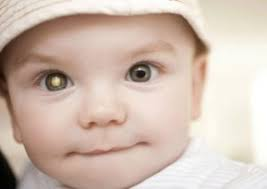 Çocuklarda Öncelikle Kanserin Araştırılmasını Gerektiren Belirti ve Bulgular
Göz bulguları Heterokromi Nöroblastom Retinoblastom (iris neovaskülarizasyonu)
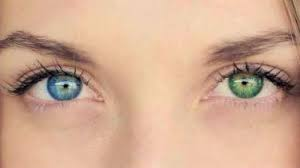 Çocuklarda Öncelikle Kanserin Araştırılmasını Gerektiren Belirti ve Bulgular
Göz bulguları Aniridi  Wilms tümörü
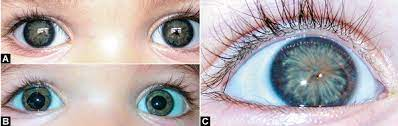 Çocuklarda Öncelikle Kanserin Araştırılmasını Gerektiren Belirti ve Bulgular
Kulaktan kronik akıntı RMS, LCHEksternal kanalda kitleMastoid şişlik, hassasiyet
Çocuklarda Öncelikle Kanserin Araştırılmasını Gerektiren Belirti ve Bulgular
Çenede kitle, diş kaybı LHHBurkitt LenfomaNBLEwing sarkomRMS
Çocuklarda Öncelikle Kanserin Araştırılmasını Gerektiren Belirti ve Bulgular
Diş eti hiperplazisi Akut myelomonositik lösemi
Çocuklarda Öncelikle Kanserin Araştırılmasını Gerektiren Belirti ve Bulgular
Yüz ve boyunda ödem  Mediastinal tümörler
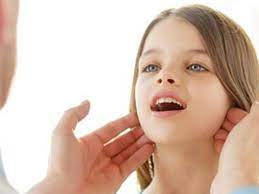 Çocuklarda Öncelikle Kanserin Araştırılmasını Gerektiren Belirti ve Bulgular
Boyunda kitle Lenf nodları V asküler malformasyonlar Benign ve malign kitleler TROGLOSSAL KİST KİSTİK HİGROMABRANKİYAL YARIK KİSTİ
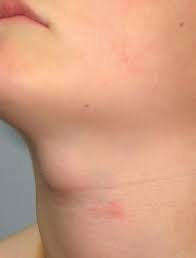 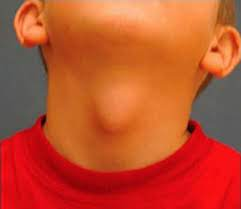 Çocuklarda Öncelikle Kanserin Araştırılmasını Gerektiren Belirti ve Bulgular
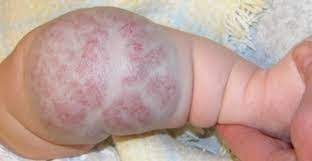 HODGKİN LENFOMA LENFANJİYOM
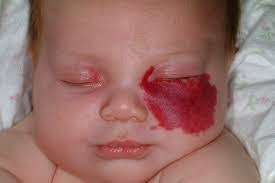 Çocuklarda Öncelikle Kanserin Araştırılmasını Gerektiren Belirti ve Bulgular
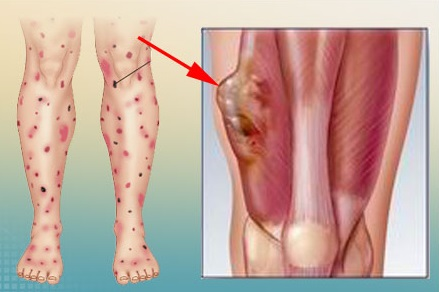 Toraks dışı kitle Yumuşak doku tümörleri Kemik tümörleri LCH
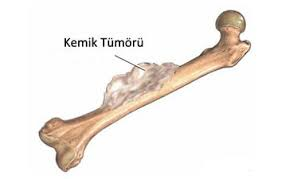 Çocuklarda Öncelikle Kanserin Araştırılmasını Gerektiren Belirti ve Bulgular
Faringeal kitle RMSNHL Nazofarinks Ca
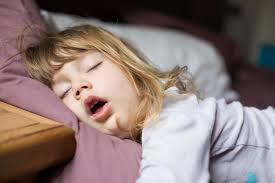 Çocuklarda Öncelikle Kanserin Araştırılmasını Gerektiren Belirti ve Bulgular
Karında kitle  NHL Wilms tümörü NBL Karaciğer tümörü YDS
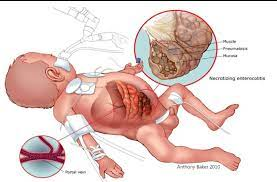 Çocuklarda Öncelikle Kanserin Araştırılmasını Gerektiren Belirti ve Bulgular
Genital şişlikler  Rabdomyosarkom Germ hücreli tümör Lösemi Lenfoma
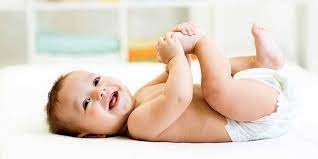 Çocuklarda Öncelikle Kanserin Araştırılmasını Gerektiren Belirti ve Bulgular
Tekrarlayan ateş + kemik ağrısı  Ewing sarkomu NBL Lösemi Lenfoma Kas/yumuşak dokuda ağrı, kitle Osteosarkom NBLYDS Sırt ağrısı Medulla spinalis basısına yol açan lezyonlar
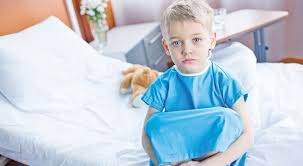 Çocuklarda Öncelikle Kanserin Araştırılmasını Gerektiren Belirti ve Bulgular
Hemihipertrofi  Wilms tümörü Hepatoblastom Adrenokortikal tümör
Çocuklarda Semptom ve Bulgulara Göre Kanserin Ayırıcı Tanısı
Tümör Tipi Ayırıcı Tanı :Ateş ,Lösemi Lenfoma Enfeksiyon,Kusma ,Abdominal kitle,Beyin tümörü,GÖR Dispne Mediastinal kitle ÜSYE Reaktif hava yolu Pnömoni
Çocuklarda Semptom ve Bulgulara Göre Kanserin Ayırıcı Tanısı
Kas /Kemik ağrısı Lösemi Kemik tümörü Nöroblastoma Travma Viral enfeksiyon Başağrısı Beyin tümörü HT MigrenEnfeksiyon Lenfadenopati Lenfoma Metastatik hastalık Lenfadenit Sistemik enf. Kollajen doku hast.Hematüri Wilms TmİYE Glomerulonefrit İdrar yapma güçlüğü Rabdomyosarkom Konjenital üriner sistem anomalisi
Çürükler ve kanama Açıklanamayan yorgunluk, bitkinlik Baş ağrısı: Öz. sabahları kusma ile Uzamış ateş Kilo kaybı Beklenmeyen şişlik: Boyun, karın vs Ağrı: Kemik ve eklemlerde Kedi gözü
Abdominal kitleRefleks boz. ve/veya diğer nörolojik bulgularAnormal kan bulgularıŞişlik ve/veya lenfadenopatiTorakal kitleIsrarlı ateş: Nedeni açıklanamayan ateşReaksiyon: Kemik/eklemlere dokunmakla aşırı hassasiyet
ÇOCUKLARDA KANSER TANISI ŞÜPHELENMEKLE KONUR.
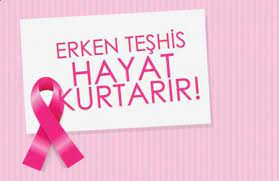